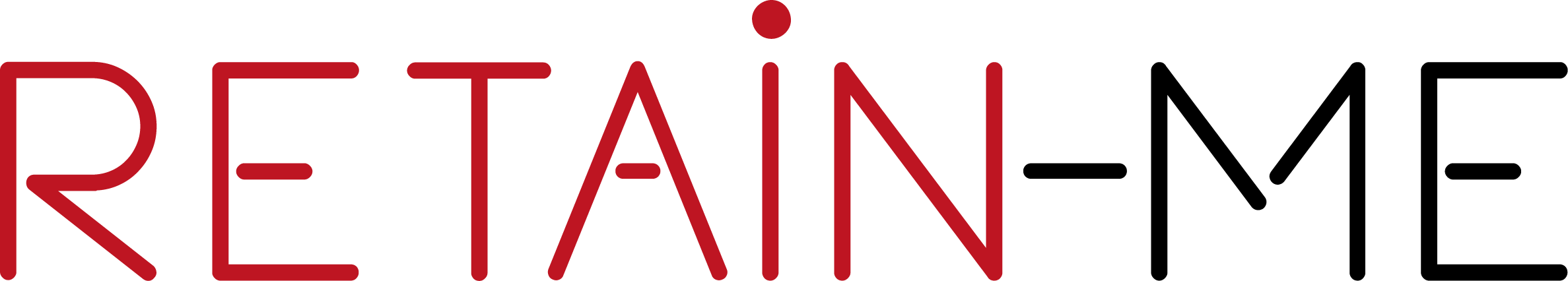 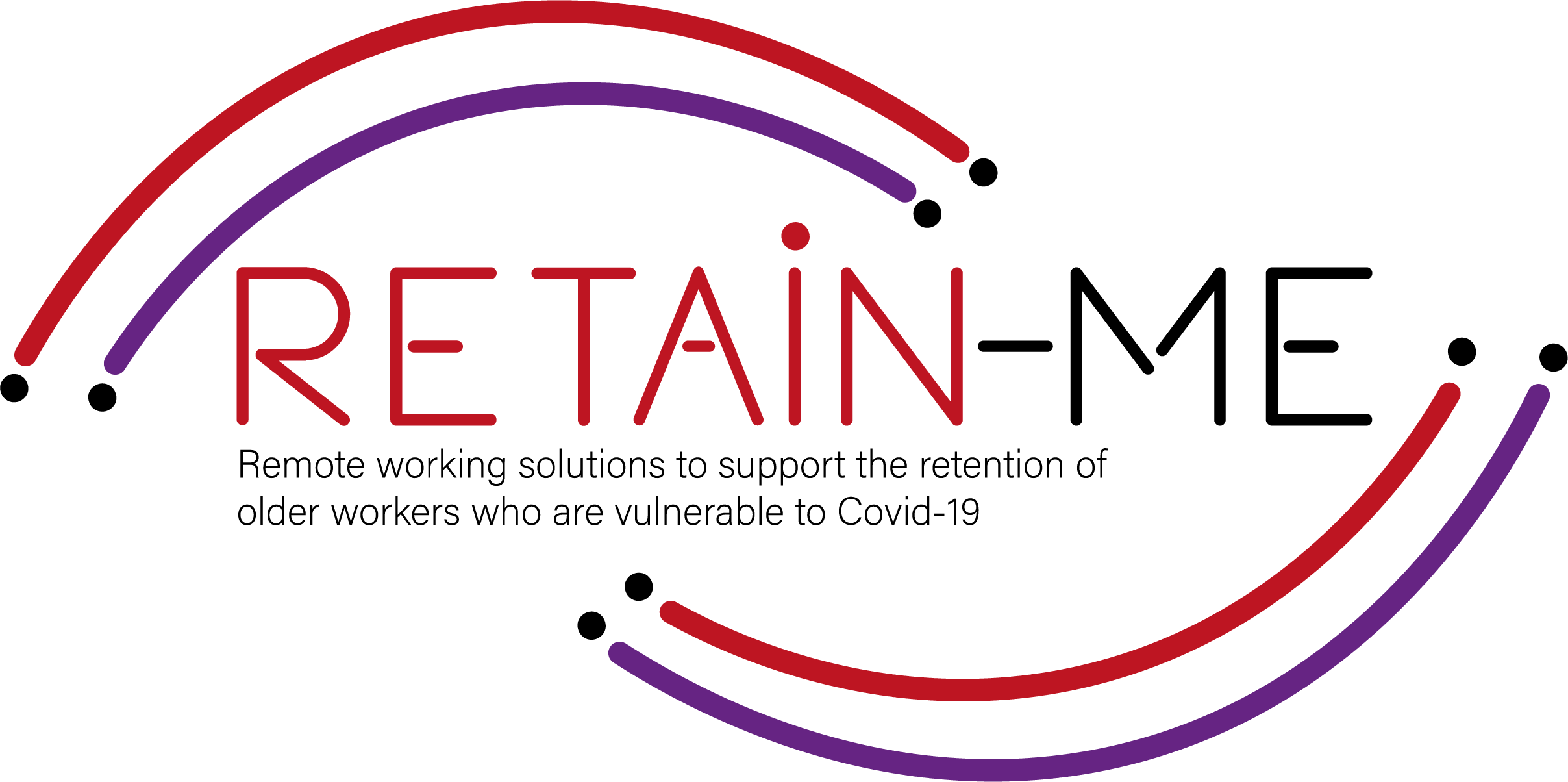 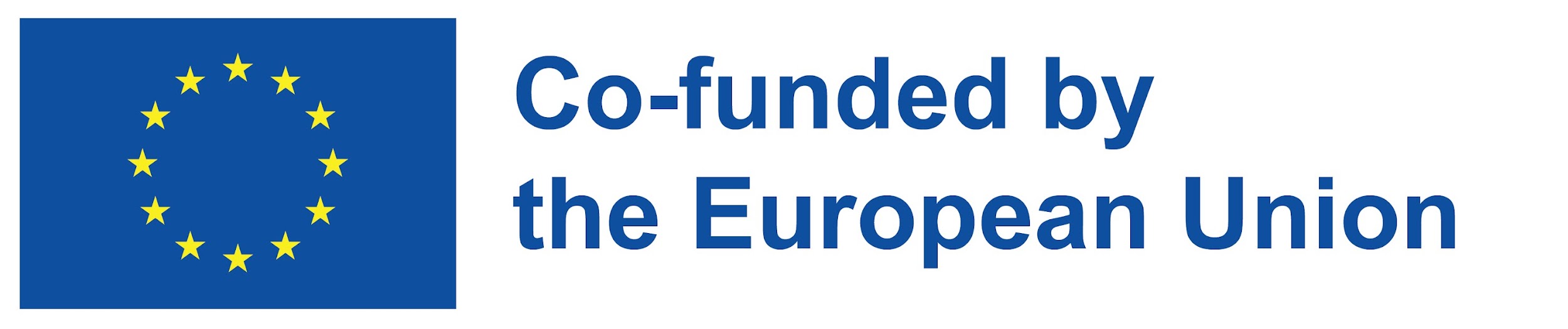 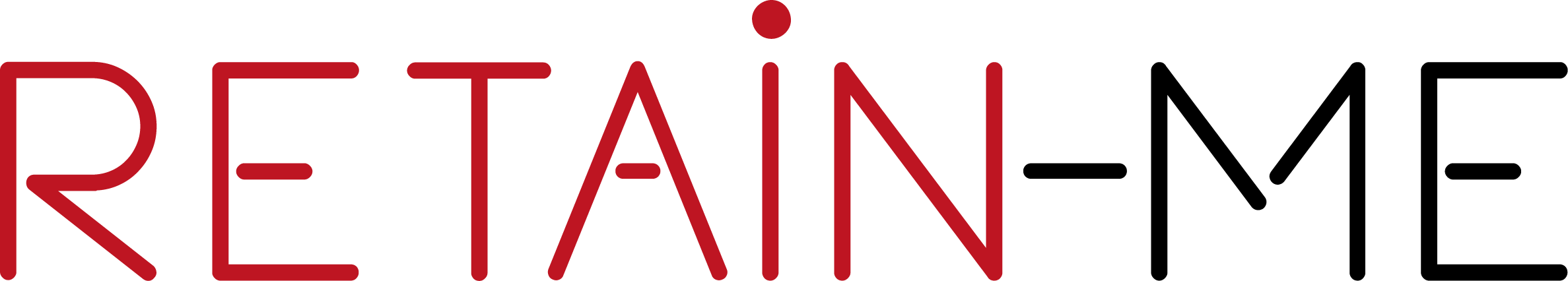 FÄHIGKEITEN FÜR DIE FERNARBEITSSUCHE
WIE KÖNNEN SIE IHRE EIGENEN FÄHIGKEITEN BEURTEILEN?
Hdbchdcbhwdcbdwhc wdhbc hwdc hd chc hc hc hd chdc condhdclhwdbcdhbcw
"Erfolg hat nicht immer etwas mit Großartigkeit zu tun. Es geht um Beständigkeit. Konstante harte Arbeit führt zum Erfolg. Großartigkeit wird kommen."
- Dwayne Johnson
Hier könnten Sie das Thema des Abschnitts beschreiben
Hier könnten Sie das Thema des Abschnitts beschreiben
Hier könnten Sie das Thema des Abschnitts beschreiben
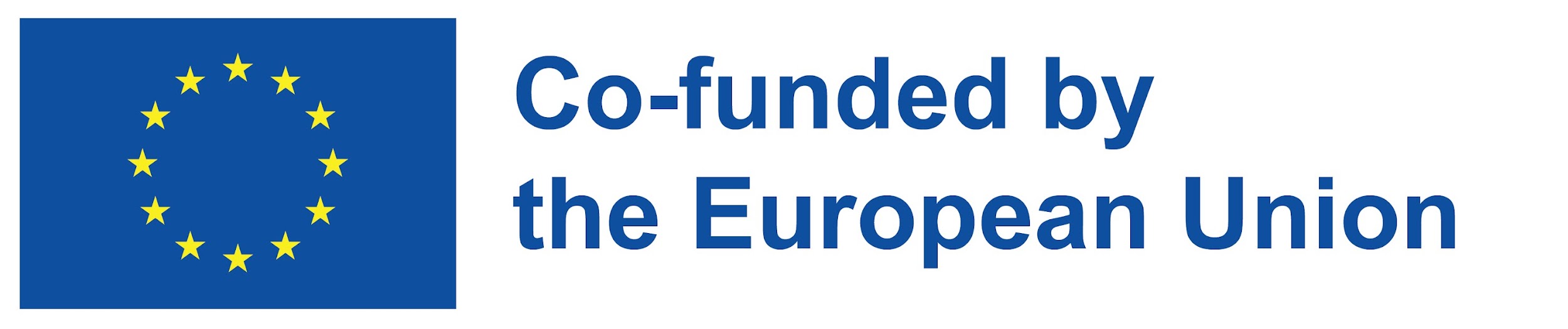 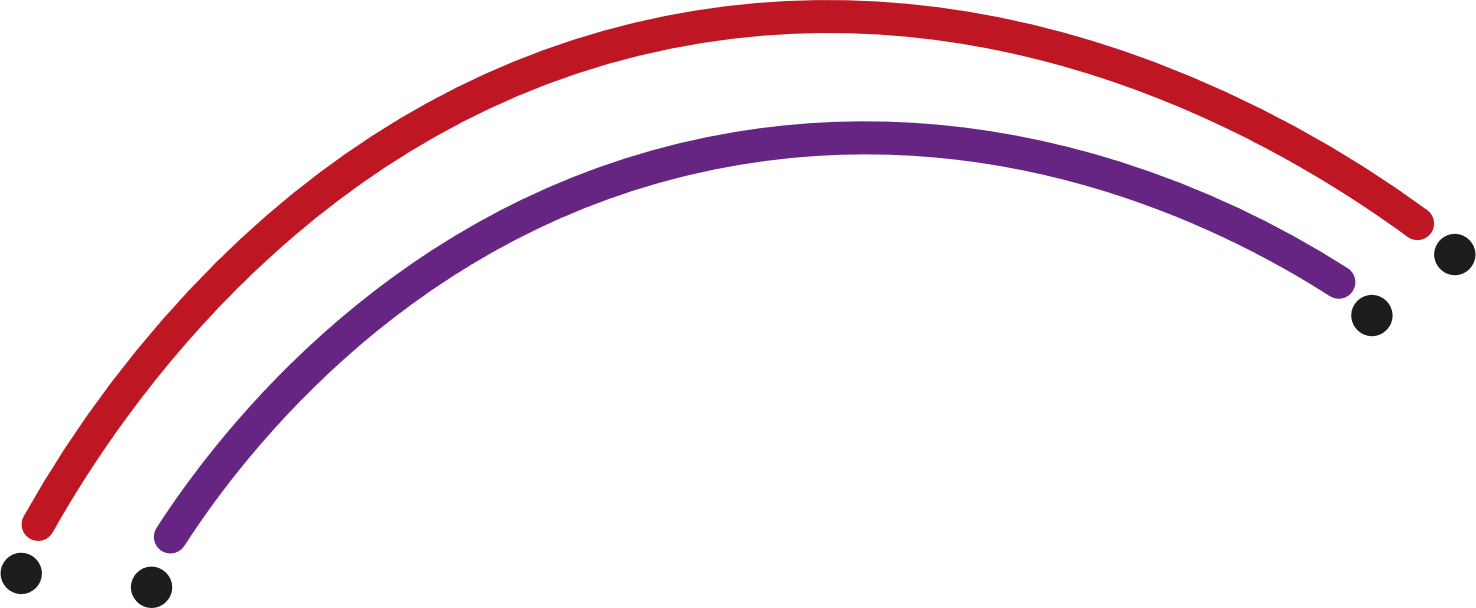 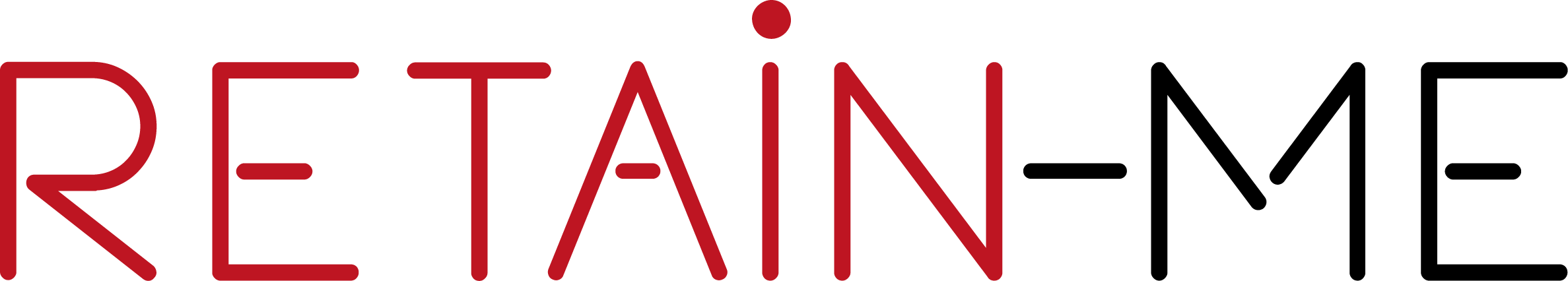 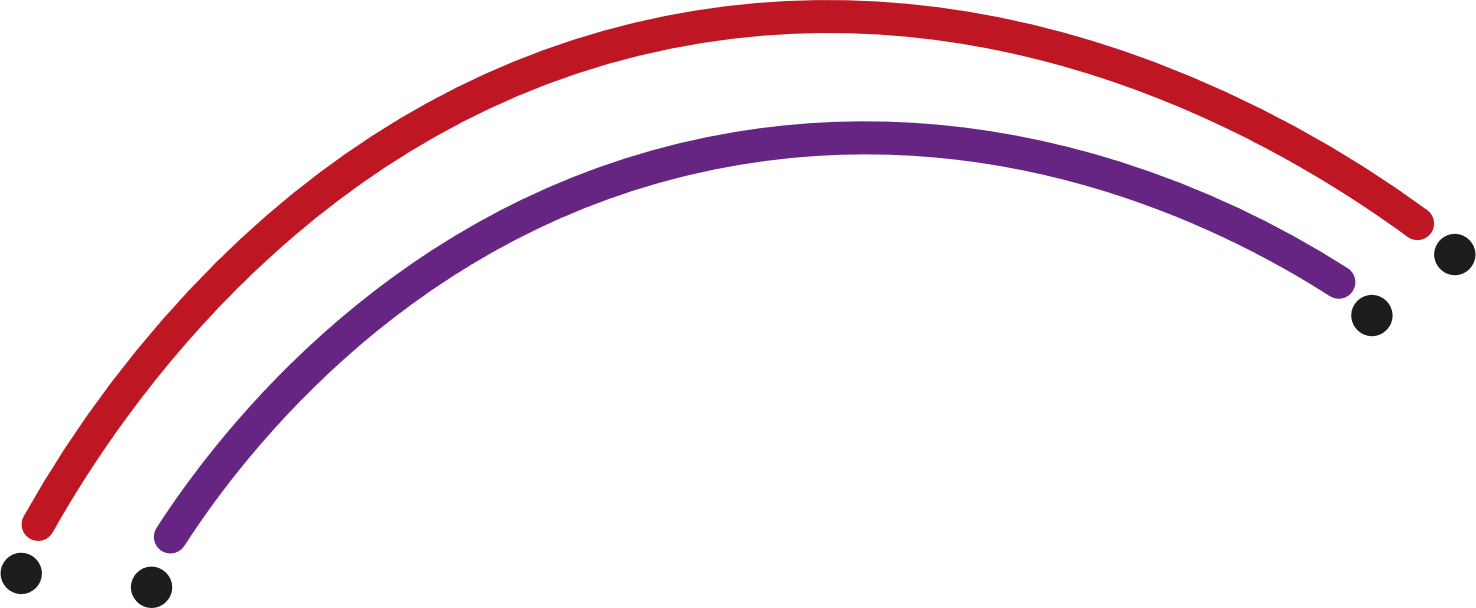 BEWERTUNG DER FÄHIGKEITEN
Die Bewertung Ihrer Fähigkeiten ist von entscheidender Bedeutung, wenn Sie sich um einen Fernarbeitsplatz bemühen. Die Bewertung unserer Fähigkeiten kann uns helfen, uns selbst besser zu verstehen, was später zu einer persönlichen Entwicklung führen kann. Wenn Sie sich selbst wirklich verstehen und wissen, welche Fähigkeiten Sie haben, können Sie auch eine vielversprechende Karriere starten! Die Bewertung Ihrer Fähigkeiten kann Ihnen also helfen, Ihre bereits vorhandenen Fähigkeiten zu verbessern und zu nutzen, aber auch neue zu entwickeln, die Ihnen bei der Suche nach einem neuen Karriereweg helfen könnten.
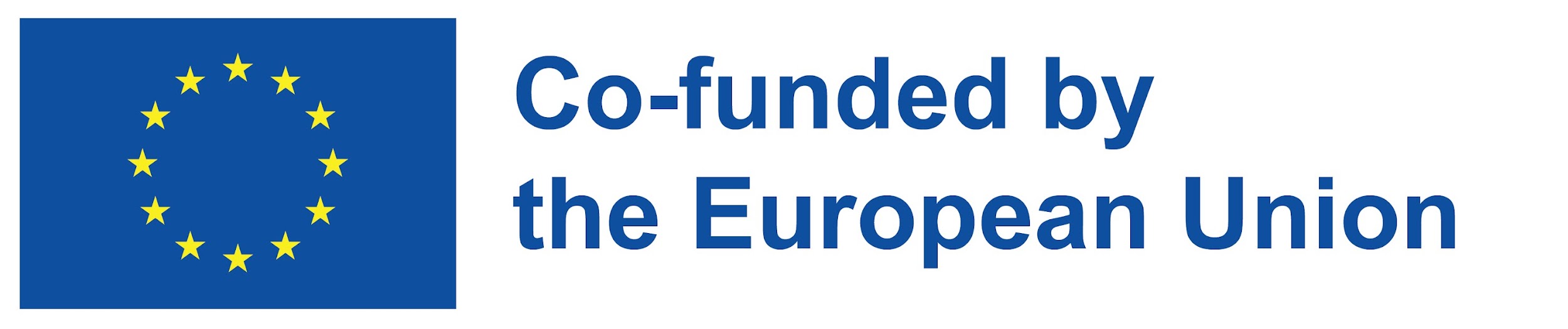 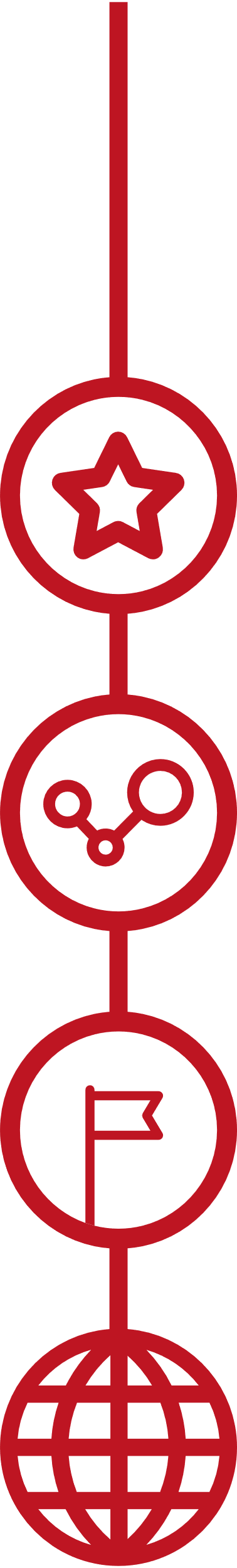 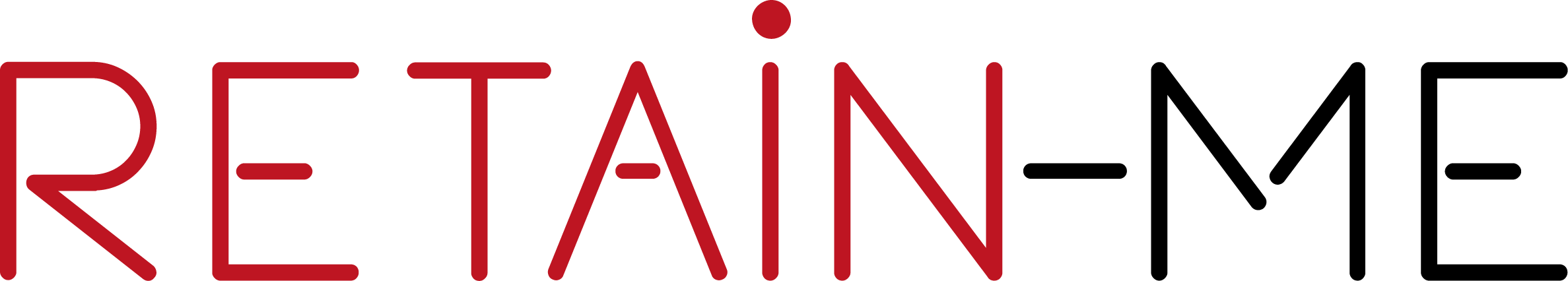 HARD SKILLS
"Hard Skills beinhalten technisches Wissen oder Training. Die Menschen erwerben dieses Wissen und diese Ausbildung durch Lebenserfahrung". 

https://ca.indeed.com/career-advice/resumes-cover-letters/hard-skills
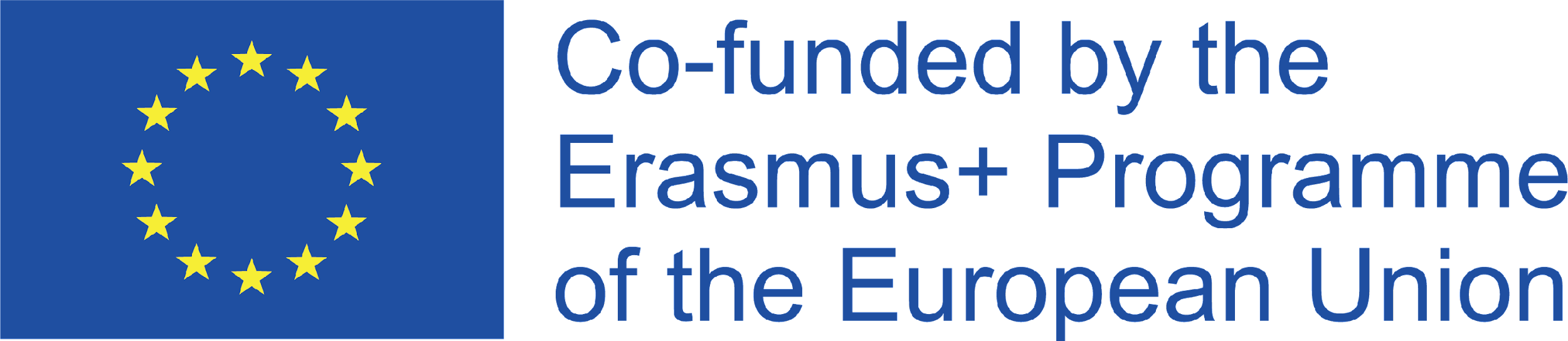 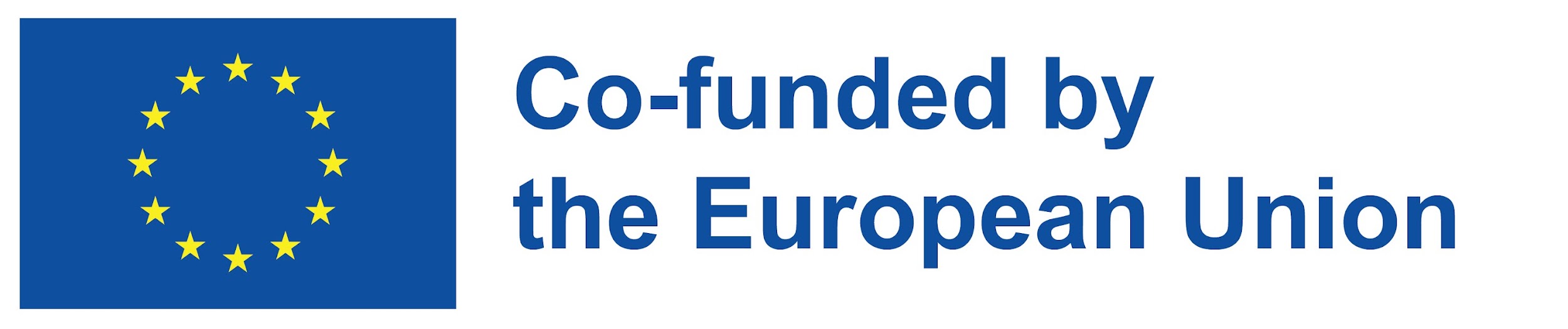 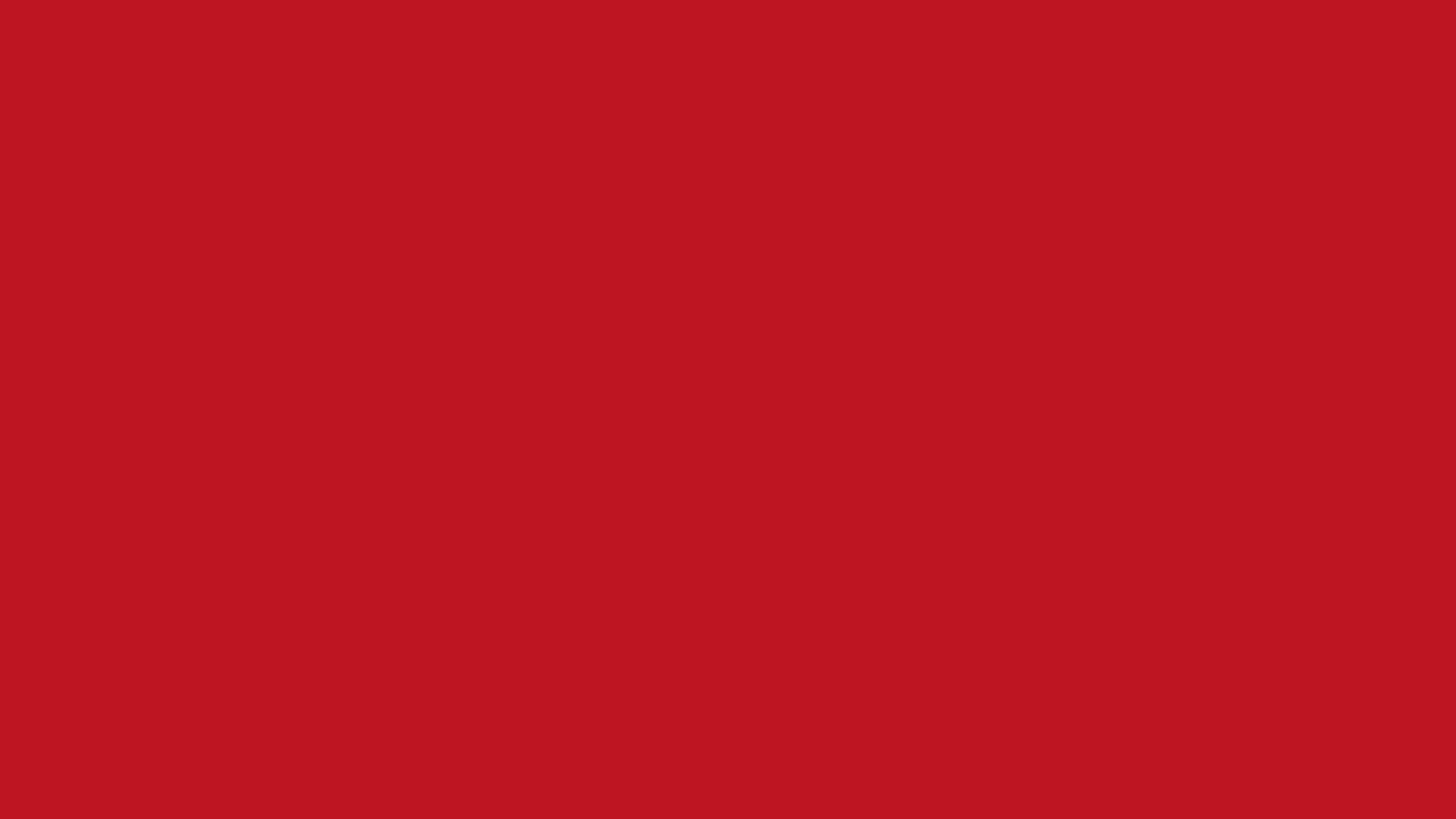 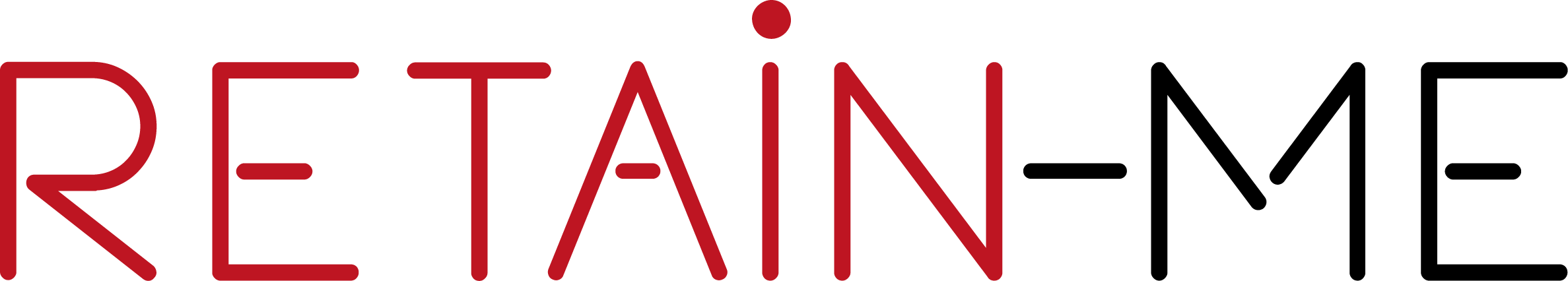 Die beliebtesten Hard Skills sind:
- Projektleitung
- Programmierkenntnisse
- Fremdsprachen
- Schreibfähigkeiten
- Logistik
- Vermarktung
- Design-Fähigkeiten 
- Microsoft Büro 
- Analytische Fähigkeiten
- usw.
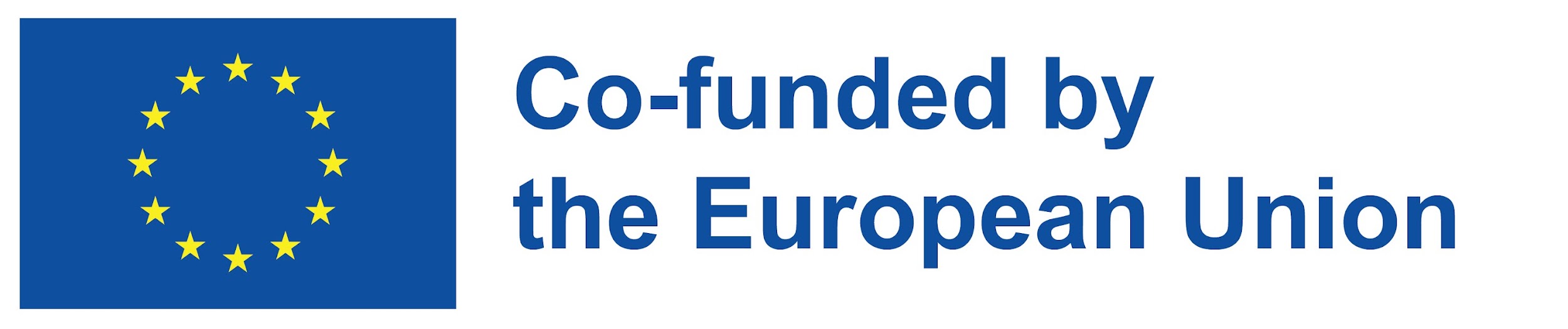 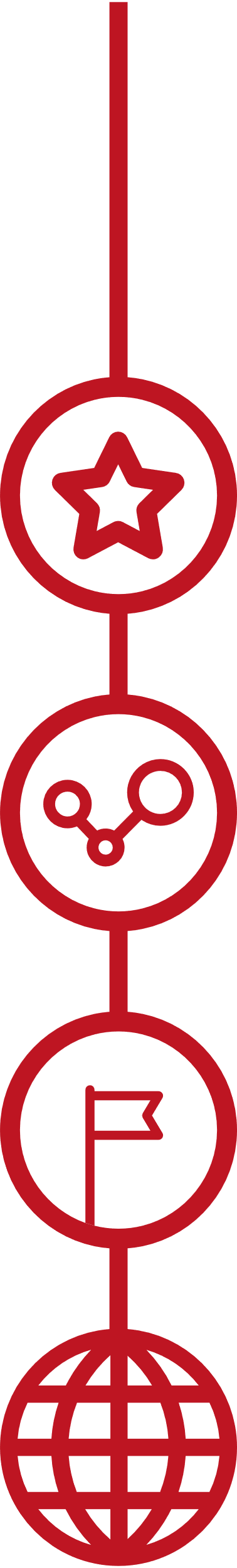 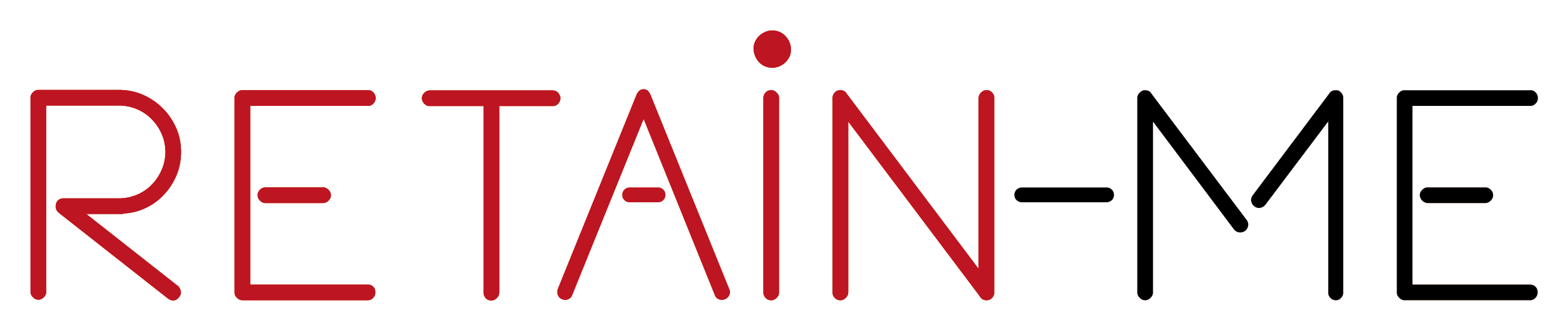 SOFT SKILLS
"Soft Skills sind Gewohnheiten und Eigenschaften, die die Art und Weise prägen, wie man allein und mit anderen zusammenarbeitet.

- https://ca.indeed.com/career-advice/resumes-cover-letters/hard-skills
Einige der wichtigsten beruflichen Fähigkeiten können nicht in einem Klassenzimmer gelehrt oder auf dem Papier gemessen werden.
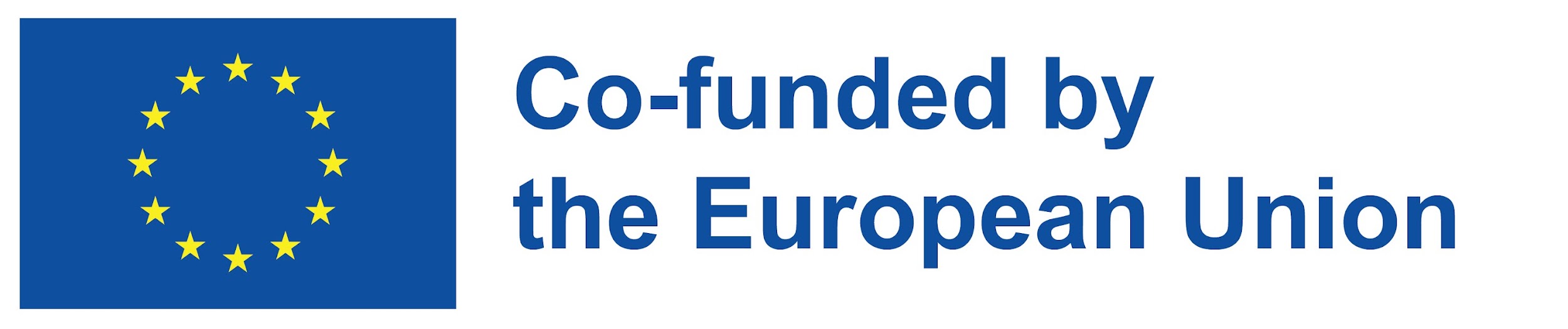 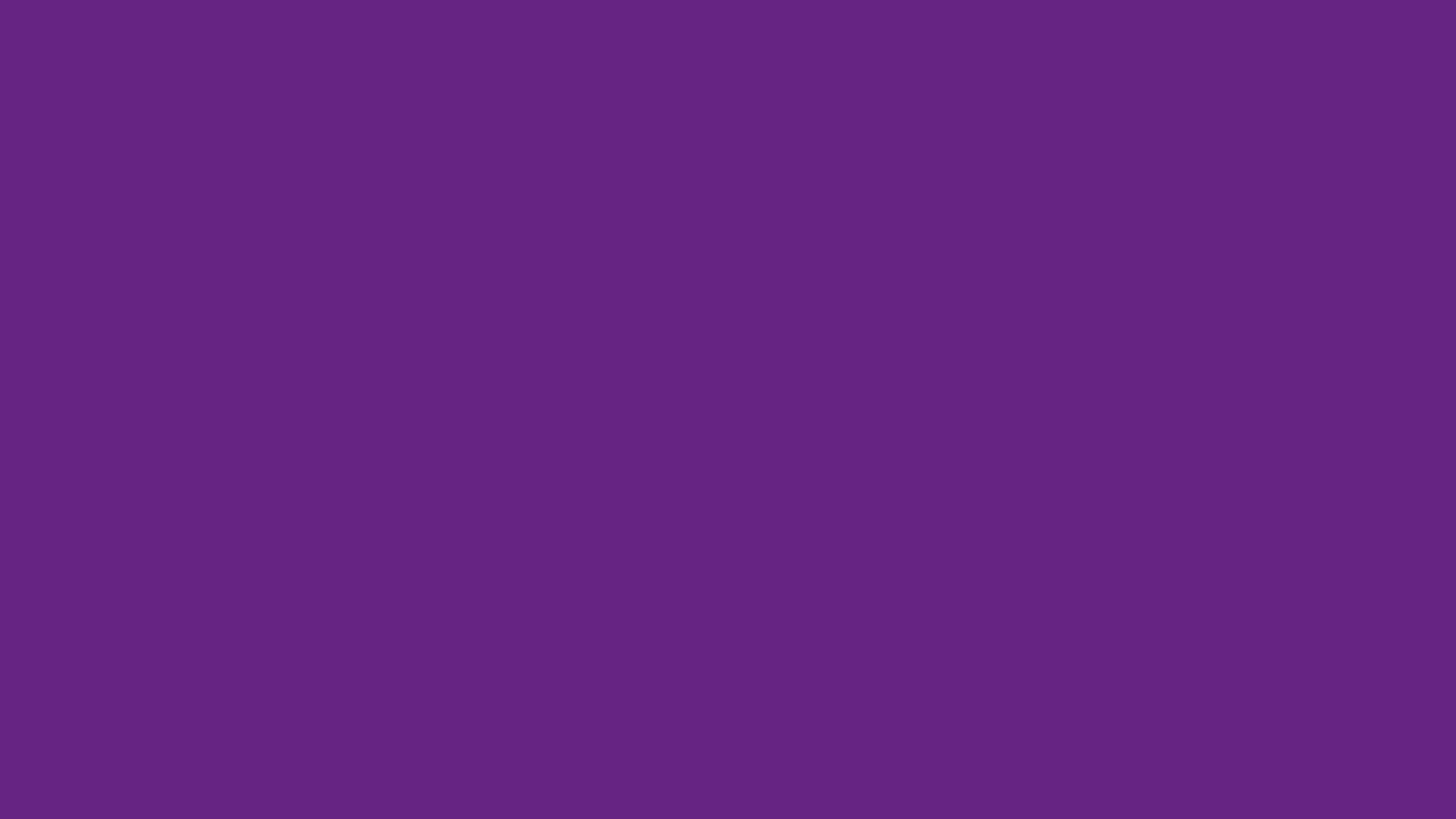 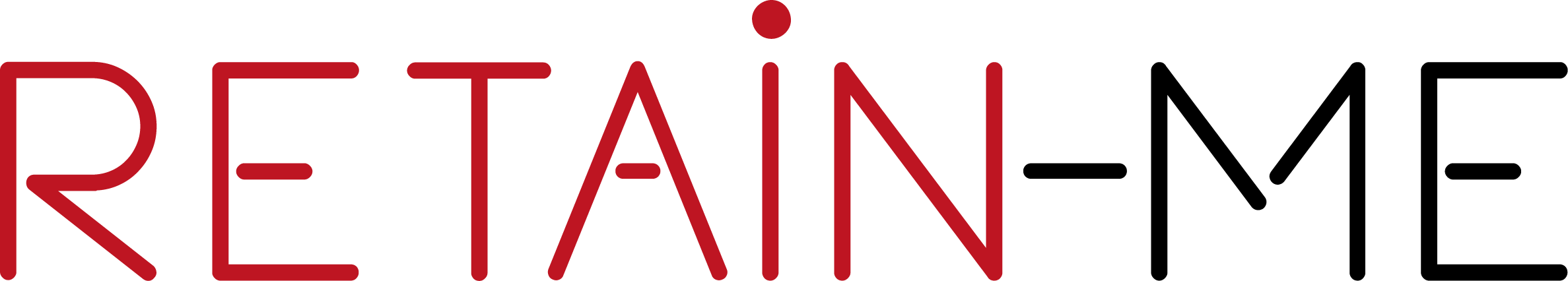 Die häufigsten Soft Skills:
- Kommunikation
- Teamarbeit
- Problemlösung
- Kritisches Denken
- Organisatorische Fähigkeiten
- Zeitmanagement
- Stressbewältigung
- Führungsqualitäten
- Kreativität
- Anpassungsfähigkeit
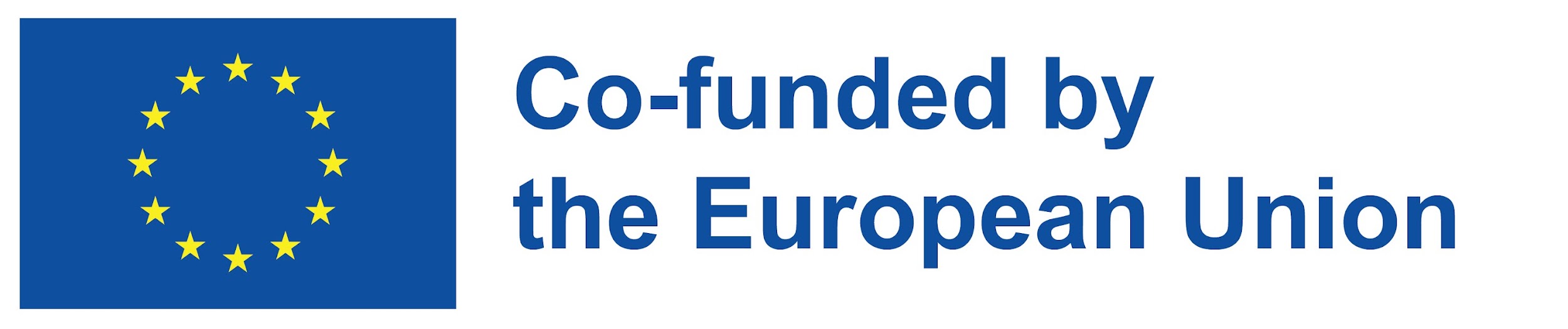 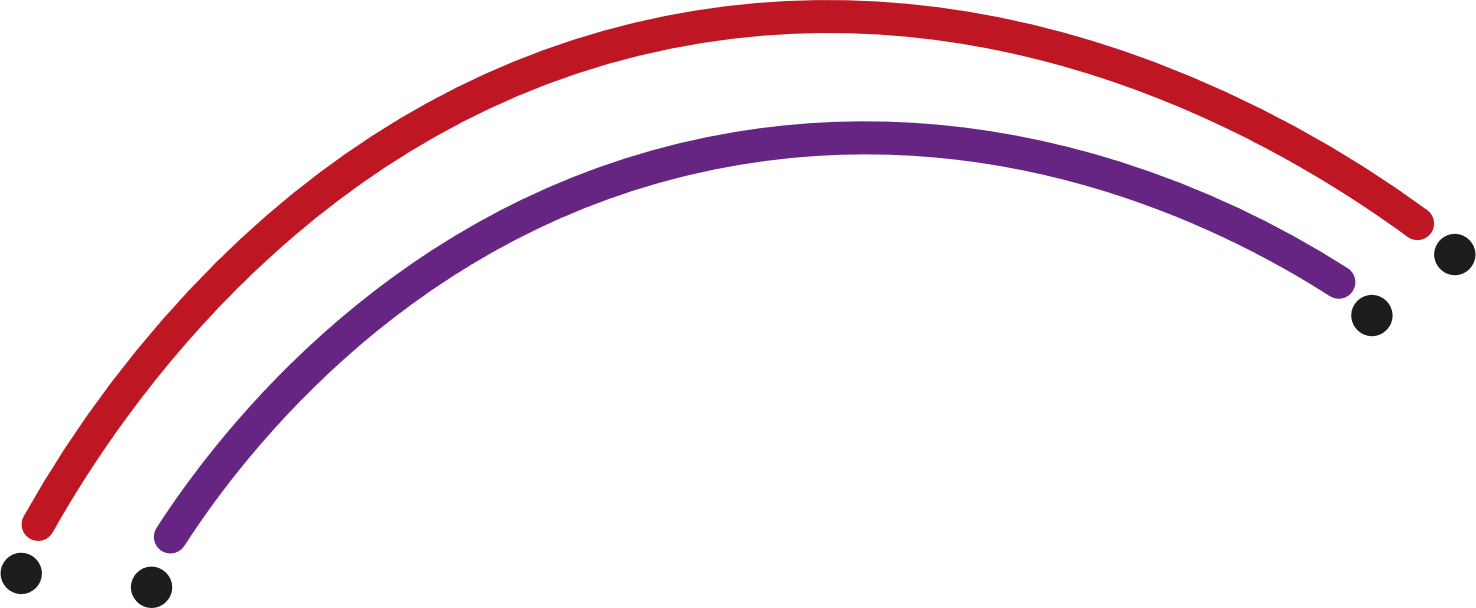 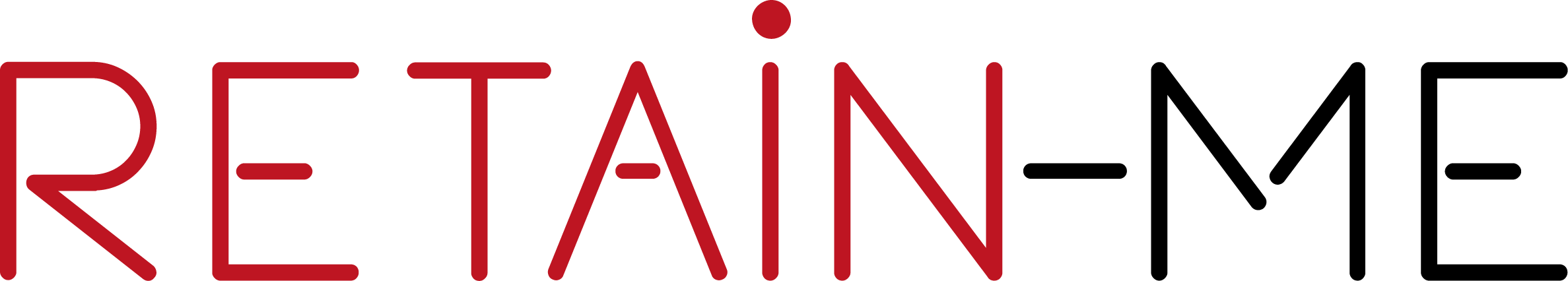 DIE ART UND WEISE, WIE SIE IHRE FÄHIGKEITEN BEWERTEN:
- Erstellen Sie eine Liste mit all Ihren Hard- und Soft Skills.
- Bewerten Sie Ihre Fähigkeiten anhand einer Skala - diese kann von 1 bis 10 reichen.
- Überlegen Sie, was Sie schon immer gut konnten.
- Bitten Sie Ihre Freunde, Ihre Familie, ehemalige Kollegen und Vorgesetzte um Feedback.
- Schauen Sie sich Ihre früheren Leistungsbewertungen an.
- Setzen Sie schließlich Prioritäten bei den Fähigkeiten, an denen Sie arbeiten wollen!
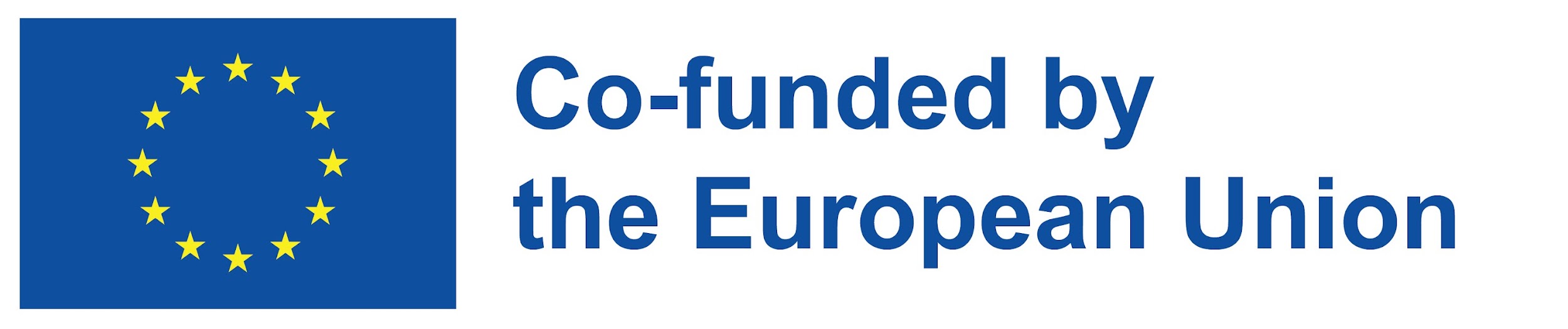 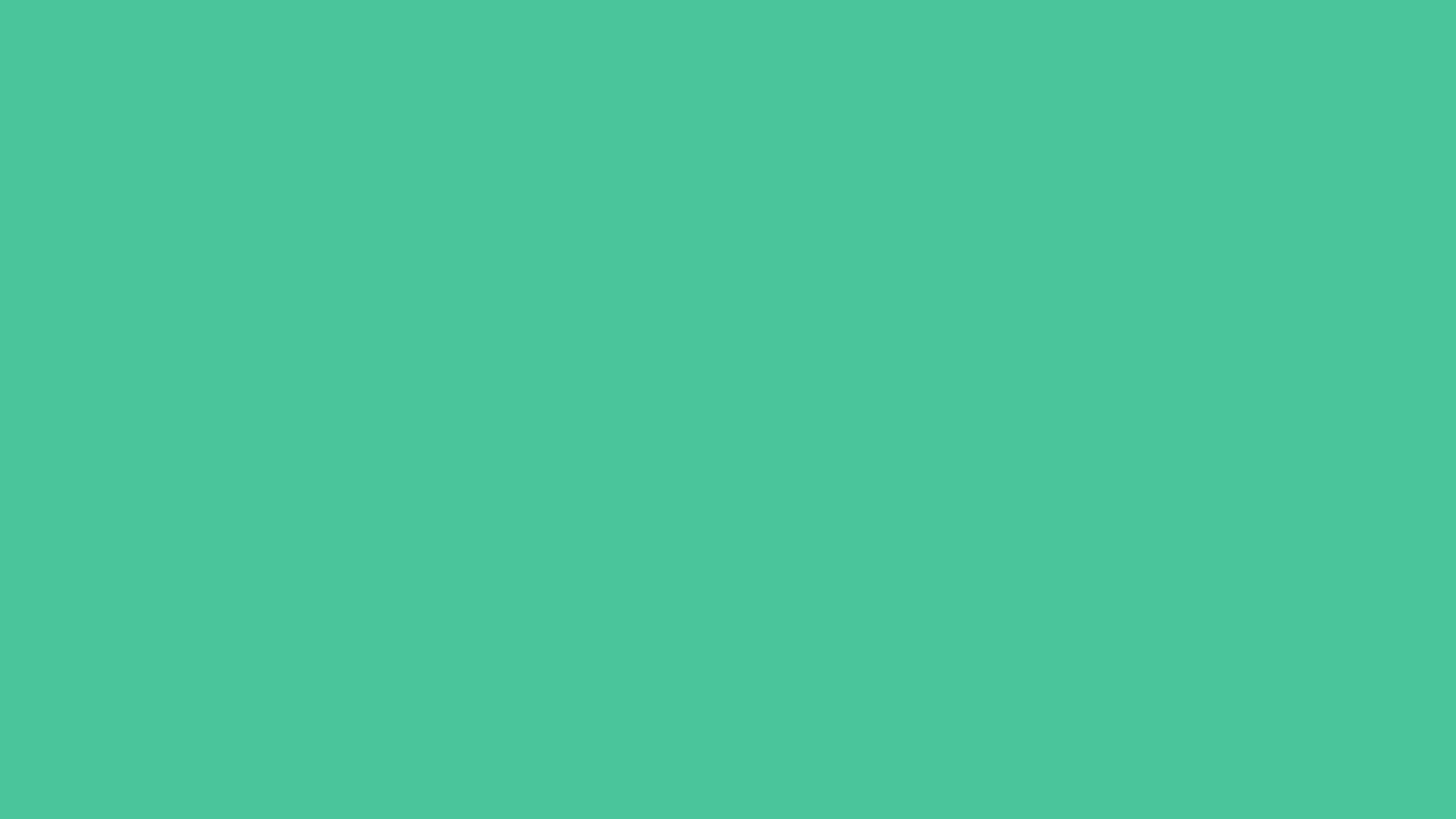 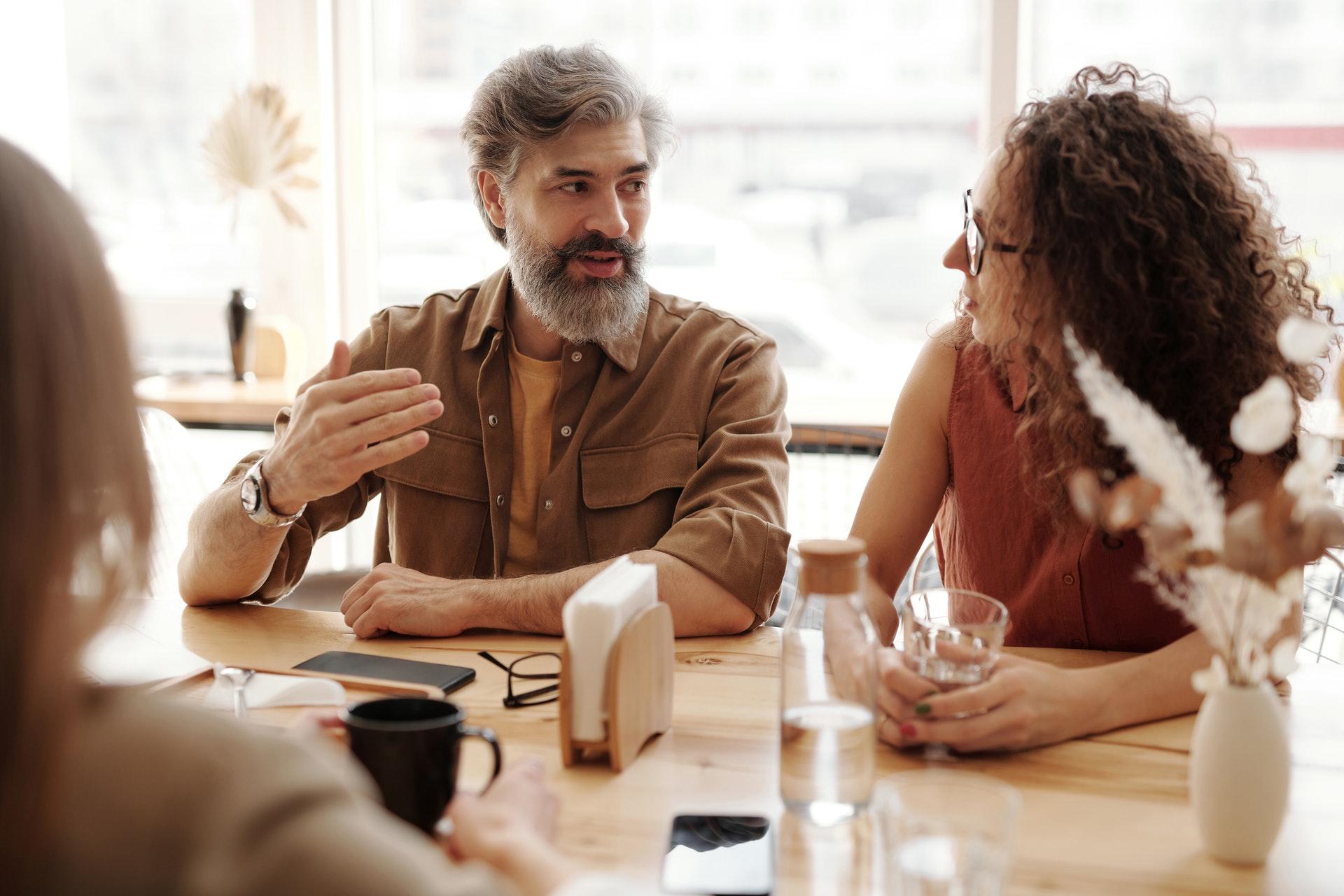 FÜR WEITERE INFORMATIONEN
Mehr über Soft und Hard Skills erfahren, 
und wie man sie bewertet, besuchen Sie Indeed.com 
https://ca.indeed.com/career-advice/resumes-cover-letters/hard-skills
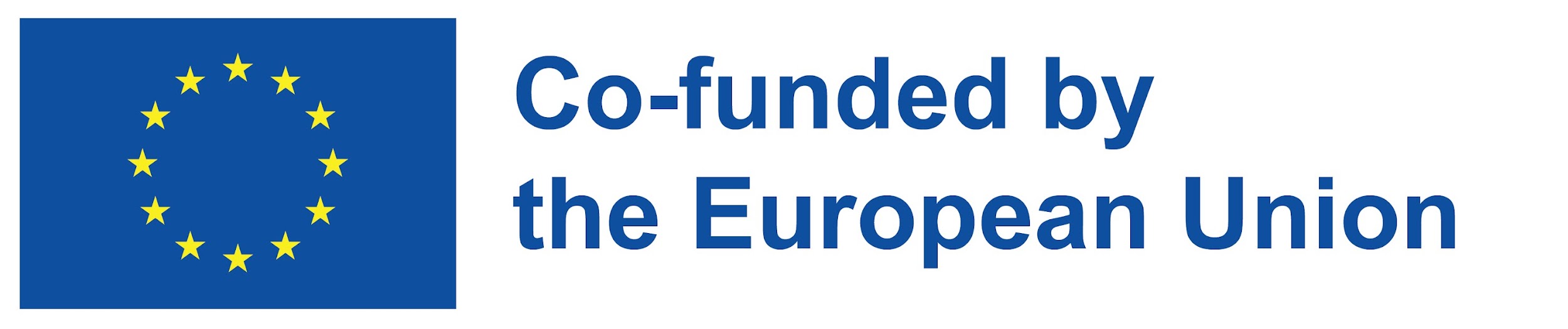 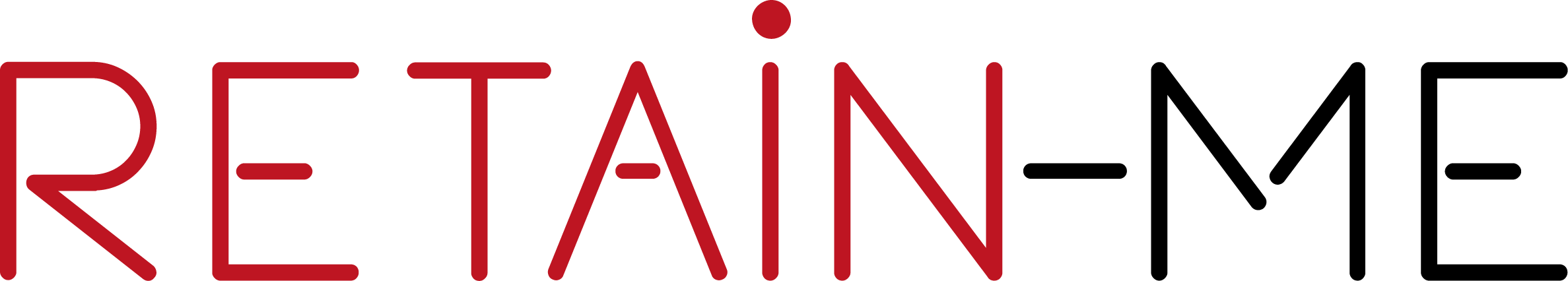 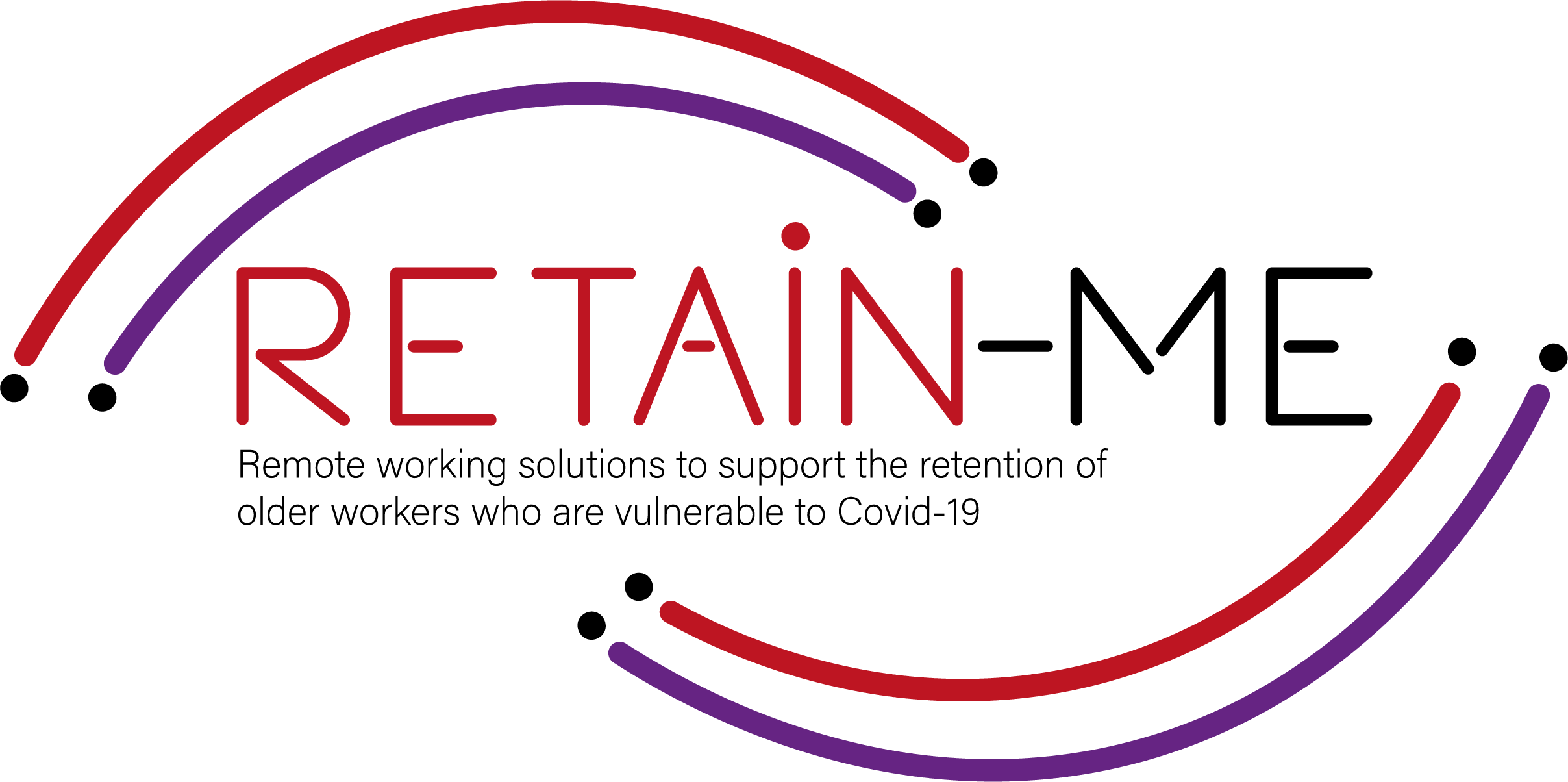 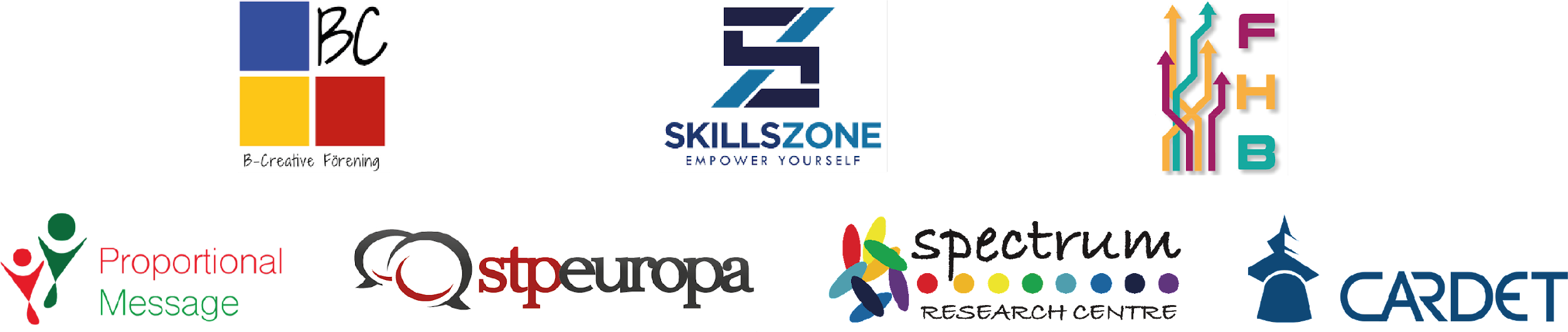 "Die Unterstützung der Europäischen Kommission für die Erstellung dieser Veröffentlichung stellt keine Billigung des Inhalts dar, der ausschließlich die Meinung der Autoren wiedergibt, und die Kommission kann nicht für die Verwendung der darin enthaltenen Informationen verantwortlich gemacht werden." Projektnummer: 2021-1-SE01-KA220-VET-000032922
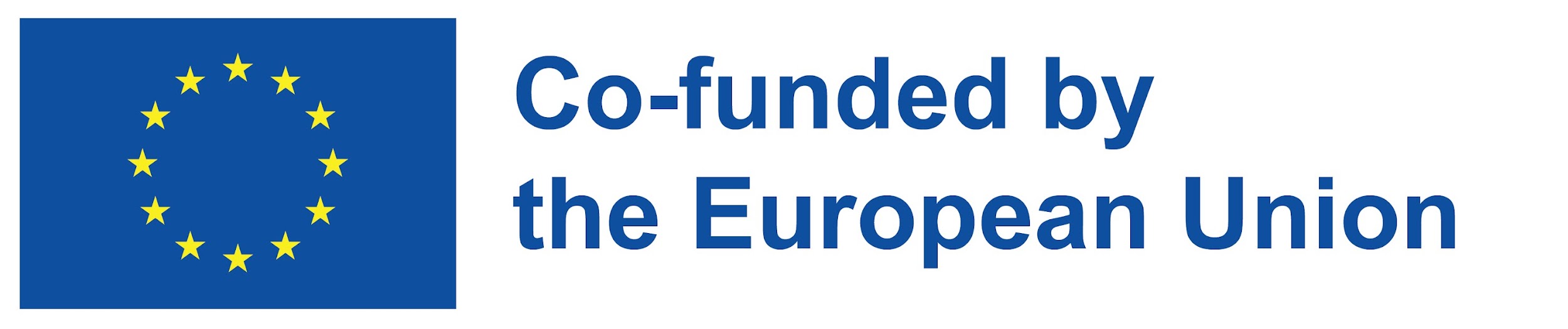